Kupferrad
Schneckenfeder
Skala
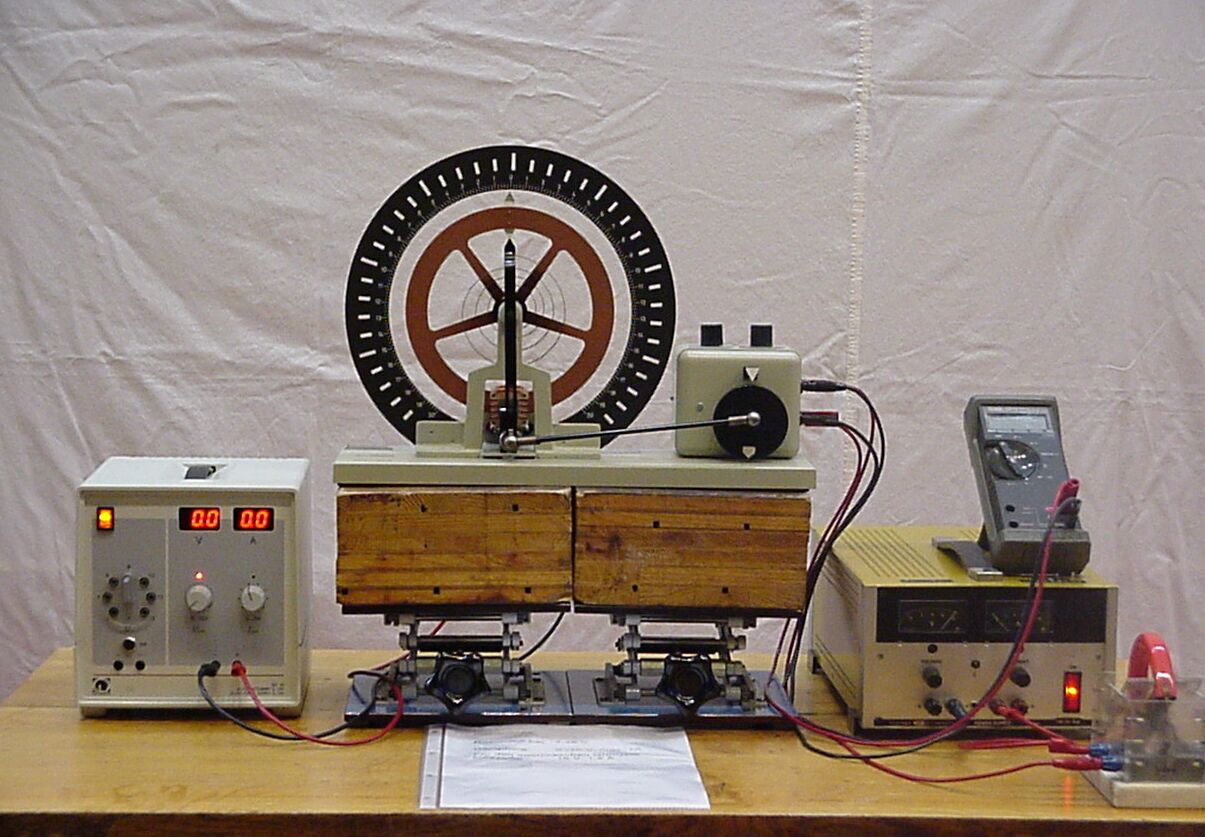 Elektromagnet
Kopplungsstange
Motor